Academic Technologies (AT)
A unit of VCU Technology Services
delivers   ✽   manages   ✽   supports
core technologies and instructional resources
✽ to enhance teaching and learning
✽ increase student engagement
✽ promote positive learning outcomes
through a variety of instructional approaches
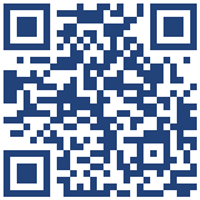 go.vcu.edu/academictech
VCU Academic Technologies Teams
Instructional Computing Services
Classroom Audio/Video Support
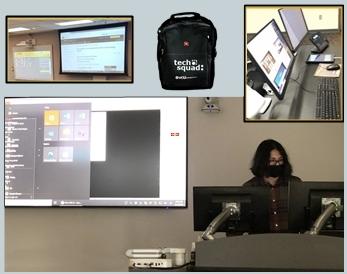 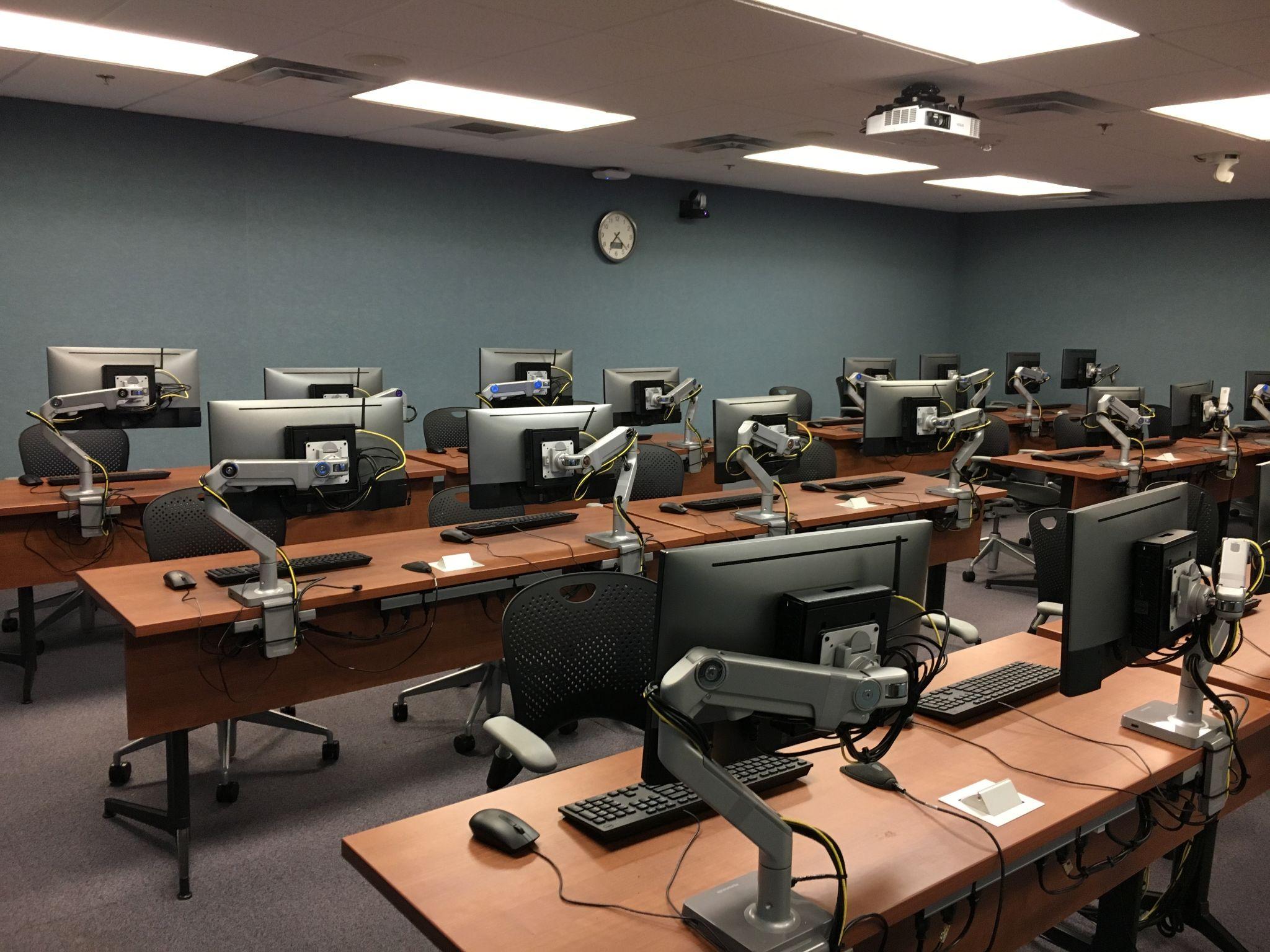 Computer Hardware & Software Deployment
Audio & Video Technology Management
VCU Academic Technologies Teams
Learning Systems
MSS Video Production & Teleconferencing
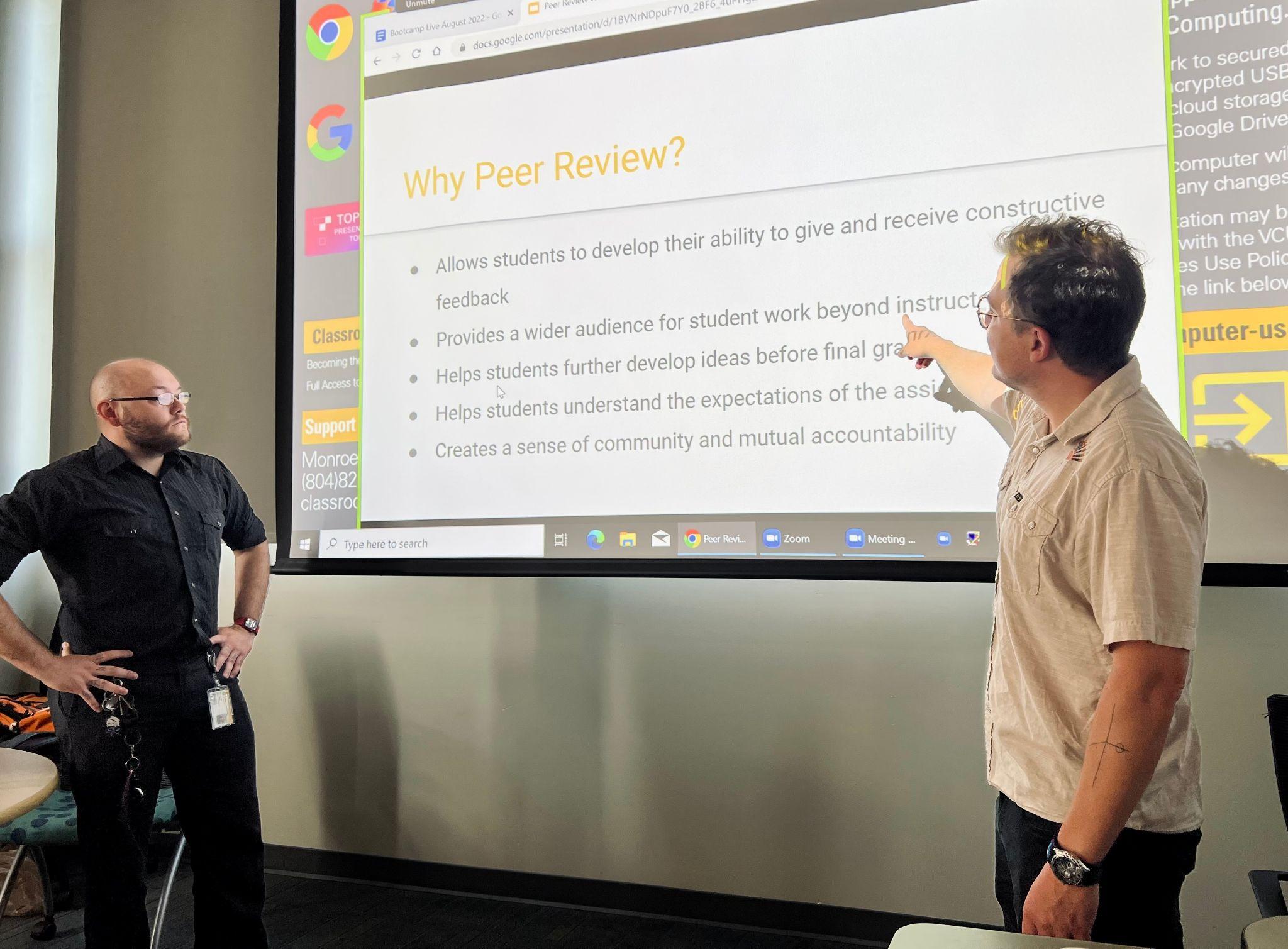 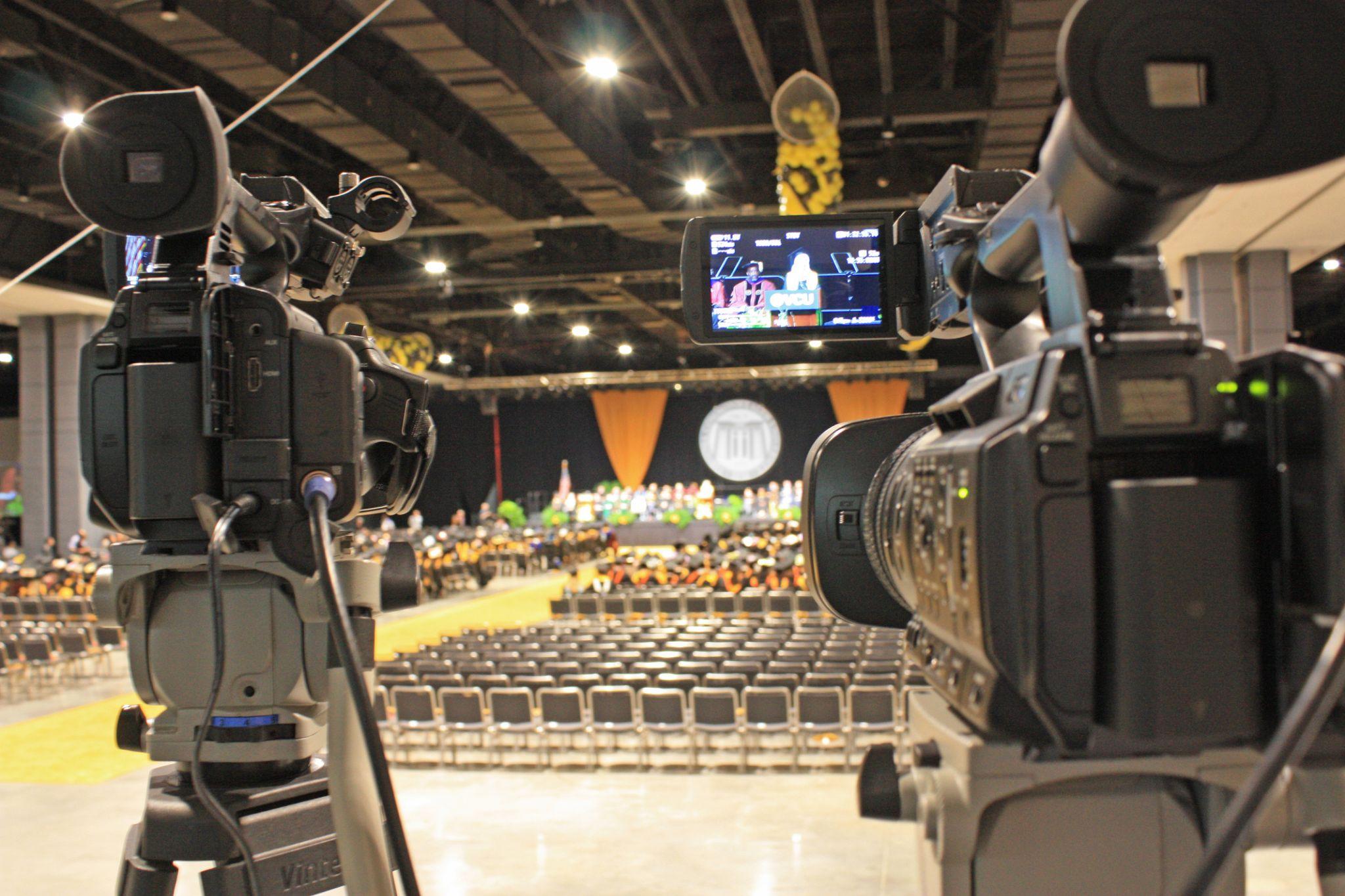 Web-Based Learning Management 
Systems & Tools
Audio/Video Recordings & 
Desktop Conferencing Solutions
VCU Academic Technologies Teams
MSS Engineering & Design
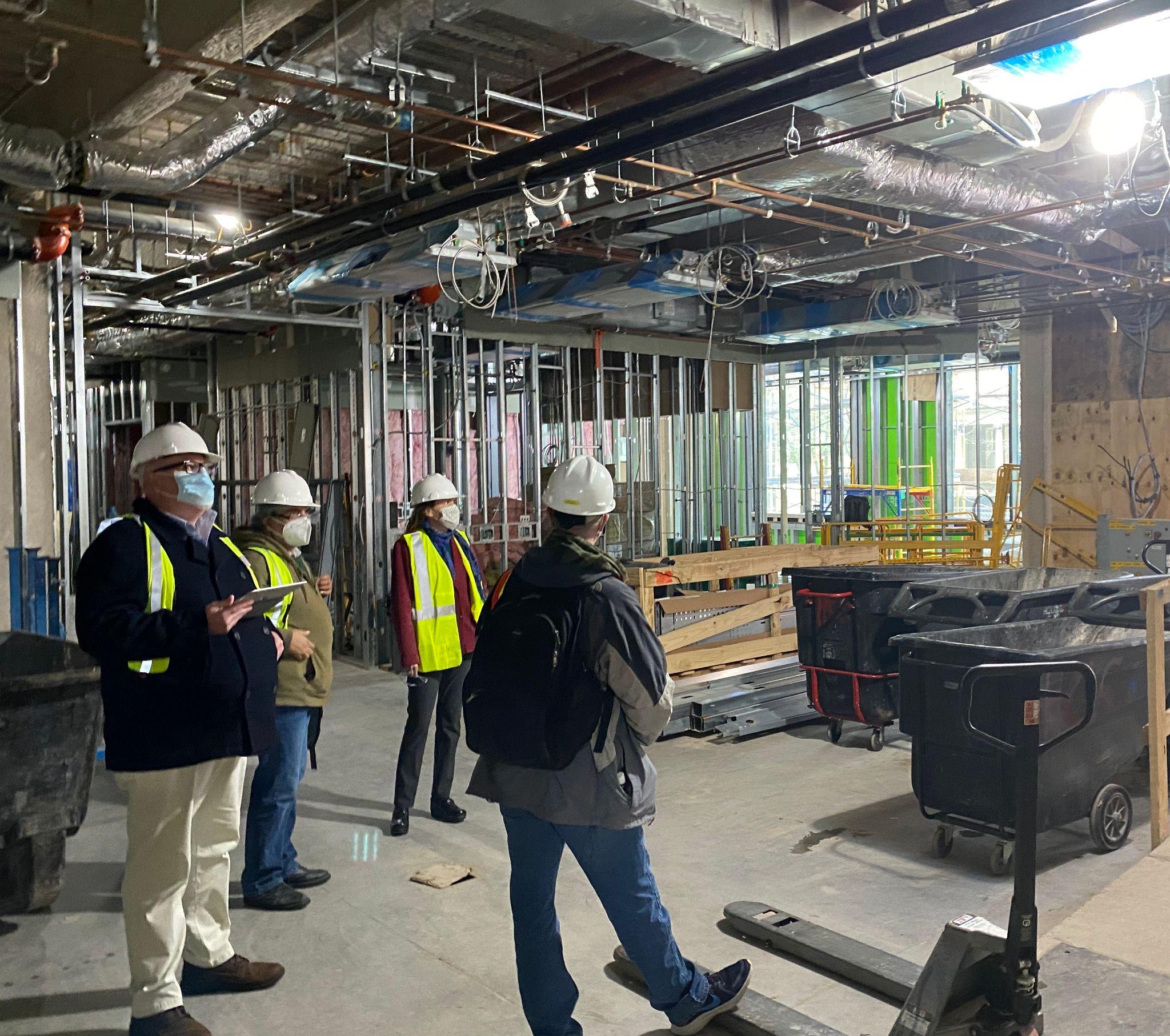 Developing Technologically Enhanced 
Learning Spaces
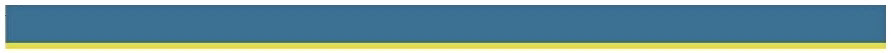 A Cloud Based Video Management System
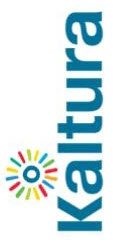 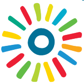 CREATE engaging content

CONVERT presentations and lectures to video

DISTRIBUTE to Canvas courses, websites, and more

VIEW from any device, anywhere
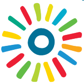 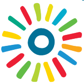 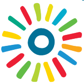 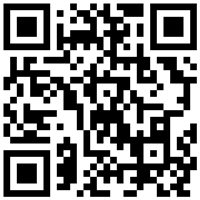 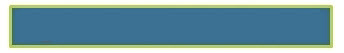 go.vcu.edu/kaltura
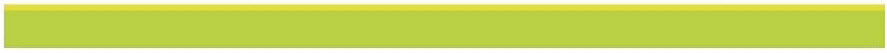 Respondus
Assessment Tools for Learning
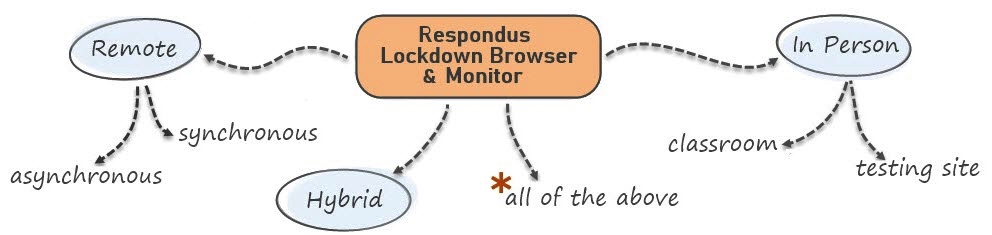 Lockdown Browser
Protects online exam integrity
Locks down the testing environment
Integrates with Canvas
+
Monitor
Automated proctoring with webcams
Launches from any web browser
Integrates with Canvas & publisher systems
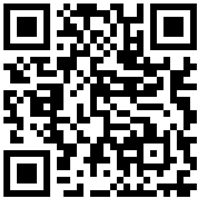 go.vcu.edu/respondus
vt
Fill the Social Presence Gap in Online Learning
voicethread
Share images, documents, audio/video and other files.
SHOWCASE
Multi-sensory environment with inclusive, interactive discussions.
COLLABORATE
Create challenging and insightful learning experiences.
EDUCATE
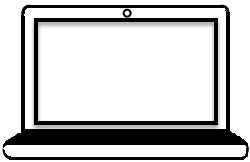 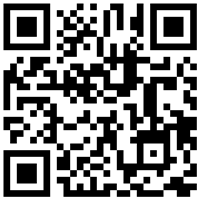 voicethread.com/support
voicethread.com/workshops
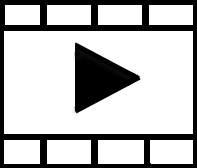 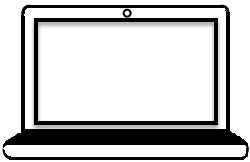 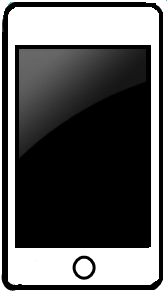 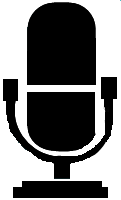 Canvas LMS is a robust digital foundation for all aspects of higher-ed learning.
CANVAS
Content Creation and Delivery 
Rubrics, modules, calendars, quizzes, syllabi, analytics, discussions, assessments, grades. and more.

Collaborative Tools
Messaging, audio notes, video, and more.

Mobile Apps
Take Canvas anywhere, grade on the go, stay connected to students!
Teaching and Learning
Powered by Canvas LMS 
for Higher Education
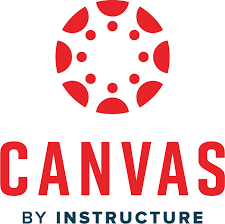 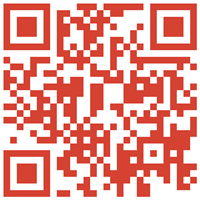 Login - go.vcu.edu/canvas (use your VCU login credentials)
Support - go.vcu.edu/canvas247support or email: LSRequest@vcu.edu
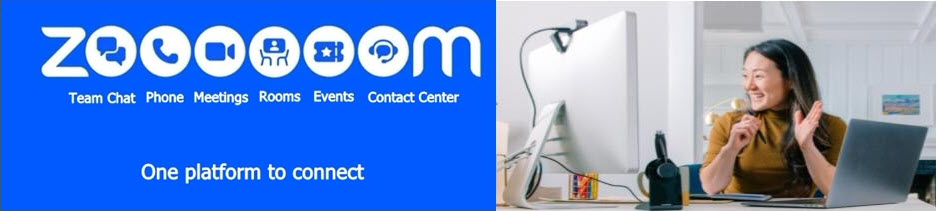 Zoom Desktop Conferencing Solution for VCU
share audio/video files
share computer content
whiteboard
breakout rooms
chat
polling
quizzes
transcript & captioning
record to the cloud
Available to VCU faculty, staff and students.
Lead or attend virtual meetings from anywhere.
Supports remote instruction and collaboration.
Get your VCU license at vcu.zoom.us 
(login with your VCU eID and password)
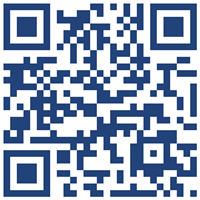 go.vcu.edu/zoom
Adobe Creative Cloud
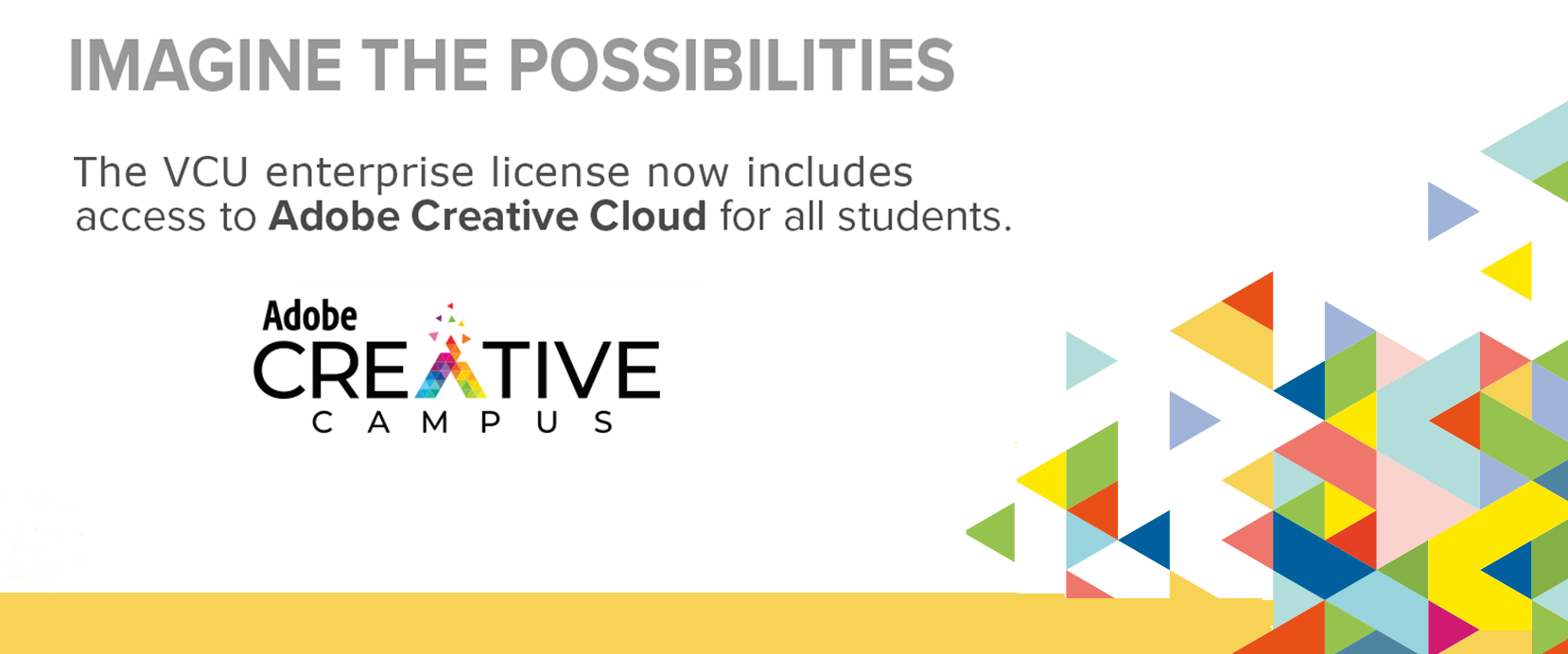 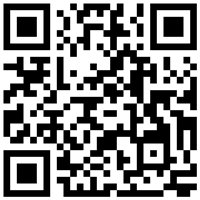 go.vcu.edu/adobe/students
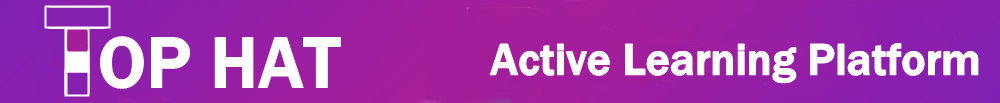 Participation & Engagement
Attendance
Polls
Evaluate Comprehension
Quizzes
Grades
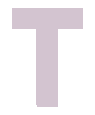 Student Responses From Any Device
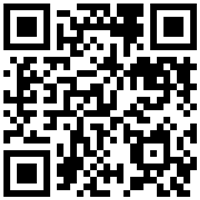 go.vcu.edu/tophat
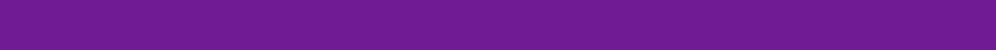 Instructional Technologies Hub
Resources for University-approved Technologies 
for Course Development, Delivery and Student Assessment
go.vcu.edu/instructionaltechhub
Instructional Technology Toolkit
Training and Support
go.vcu.edu/instructionaltechtoolkit
For Instructors
Classroom Resources
Online Course Resources
Pedagogical Resources
Zoom Resources
Live Workshops
Recorded Workshops
Self-paced Training
Events
Additional Resources
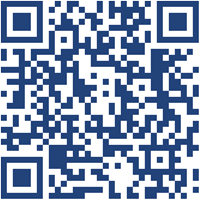 Teaching with Technology
Accessibility
New Semester Quick Guide
Surveys and Feedback
Students
Technologies that Enhance Your Learning Experience at VCU
Canvas 
Web-based learning management system
Adobe Creative Cloud
Creativity apps available to all enrolled students
go.vcu.edu/canvas/students
go.vcu.edu/adobe/students
Respondus Lockdown Browser & Monitor
Used to lock down a testing environment in Canvas
Top Hat
Interactive response system for classroom polls, etc.
go.vcu.edu/respondus
go.vcu.edu/tophat
To learn more, visit:
go.vcu.edu/student-tech
Visit our Websites for Information and Support
go.vcu.edu/academictechgo.vcu.edu/learningsystemsgo.vcu.edu/adobego.vcu.edu/classroom-support go.vcu.edu/student-tech
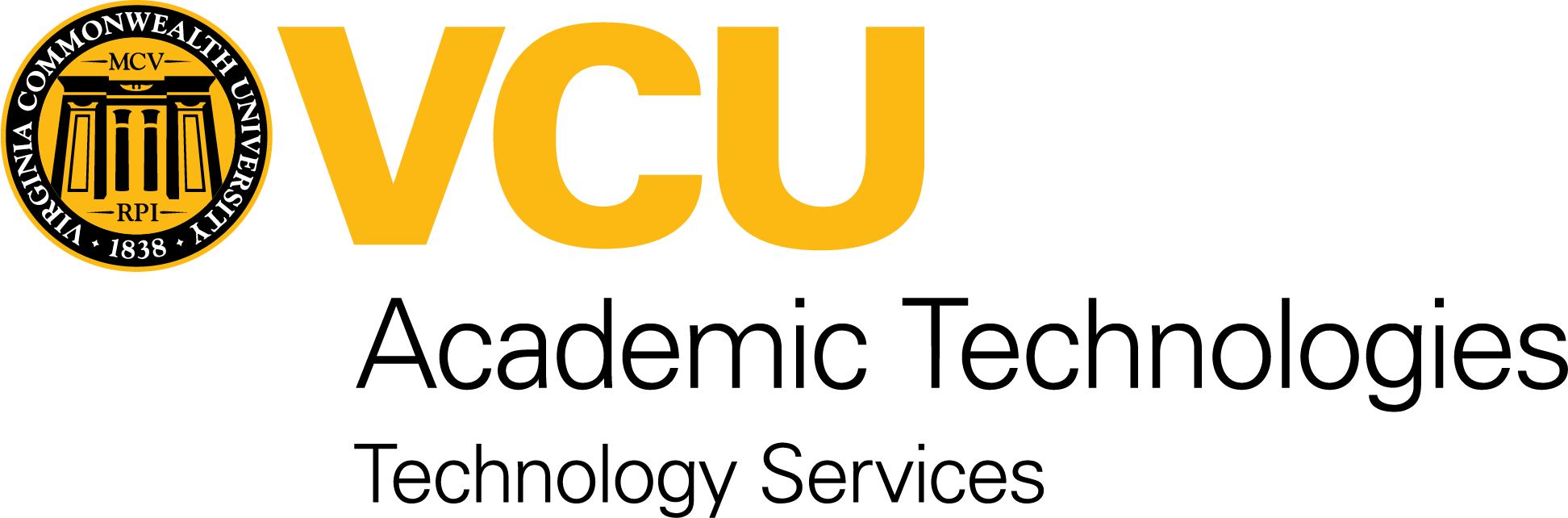